Memory Management
Memory Virtualization
What is memory virtualization?
OS virtualizes its physical memory
OS provides an illusion of memory space per each process
It is as if each process can access the entire memory space

Benefits
Ease of use in programming
Memory efficiency in terms of time and space
The guarantee of isolation for processes as well as OS
Protection from errant accesses of other processes
2
2/14/2022
CMPU 335 -- Operating Systems
Early OSes
Load only one process in memory
Poor utilization and efficiency
0KB
Operating System
(code, data, etc.)
64KB
Current
Program
(code, data, etc.)
Physical Memory
max
3
2/14/2022
CMPU 335 -- Operating Systems
[Speaker Notes: MS-DOS is an example of such a system.]
Multiprogramming and Time Sharing
Load multiple processes in memory
Execute one for a short while
Switch processes between them in memory
Increase utilization and efficiency

Causes an important protection issue
Errant memory accesses from other processes
0KB
Operating System
(code, data, etc.)
64KB
Free
128KB
Process C
(code, data, etc.)
192KB
Process B
(code, data, etc.)
256KB
Free
320KB
Process A
(code, data, etc.)
384KB
Free
448KB
Free
512KB
Physical Memory
4
2/14/2022
CMPU 335 -- Operating Systems
Address Space
The OS creates an abstraction of physical memory
The address space contains all the information about a running process
program code, heap, stack and etc.
0KB
Program Code
1KB
Heap
2KB
(free)
Address Space
15KB
Stack
16KB
5
2/14/2022
CMPU 335 -- Operating Systems
Address Space(Cont.)
Code
Where instructions live
Heap
Dynamically allocate memory
malloc in C 
new in Java
Stack
Store return addresses or values
Contain local variables and arguments to functions
0KB
Program Code
1KB
Heap
2KB
(free)
Address Space
15KB
Stack
16KB
6
2/14/2022
CMPU 335 -- Operating Systems
Virtual Address
Every address in a running program is virtual
OS translates the virtual address to physical address
#include <stdio.h>
#include <stdlib.h>

// Compile with: gcc -Og -no-pie -o print_address print_address.c 

int main(int argc, char *argv[]){
    int x = 3; // allocated on the stack frame of main()
    printf("location of code  : %p\n", (void *) main);
    printf("location of heap  : %p\n", (void *) malloc(1));
    printf("location of stack : %p\n", (void *) &x);

    return x; // so compiler doesn’t optimize x away
}
A simple program that prints out addresses
7
2/14/2022
CMPU 335 -- Operating Systems
Virtual Address(Cont.)
Address Space
Lower memory
The output in 64-bit Linux machine
Code
(Text)
Data
location of code   : 0x4005c7
location of heap   : 0x1623670
location of stack  : 0x7fff633fbe54
Heap
(free)
heap
stack
Stack
0x00007ffxxxxxxxxx
8
2/14/2022
CMPU 335 -- Operating Systems
Memory Virtualization Overview
Just like the CPU, memory is virtualized
Every address generated by a user program is a virtual address
Virtual memory provides the illusion of a large private address space to programs
For instructions and data
The OS, with help from the hardware translates each virtual memory address to an actual physical address
Protects and isolates processes from each other
And from the kernel
9
2/14/2022
CMPU 335 -- Operating Systems
Memory Virtualizing with Efficiency and Control
Memory virtualizing takes a similar strategy to virtualizing the CPU with  limited direct execution (LDE)
Must have efficiency and control
In memory virtualizing, efficiency and control are attained by hardware support
E.g., registers, TLB (Translation Look-aside Buffer), page-table
Control means no process is allowed to access any memory but its own
Desire flexibility
Applications should be allowed to use their address space however they would like
How do we efficiently and flexibly virtualize memory?
10
2/14/2022
CMPU 334 -- Operating Systems
Address Translation
Mechanism: hardware-based address translation 
Hardware transforms a virtual address to a physical address
The desired code/data is actually stored in a physical address

The OS must get involved at key points to set up the hardware
The OS manages memory 
Keeps track of which locations are free and which are in use
11
2/14/2022
CMPU 334 -- Operating Systems
Example: Address Translation
C - Language code



Load a value from memory
Increment it by three
Store the value back into memory
void func()
    int x = 3000;
    x = x + 3; // this is the line of code we are interested in
    ...
12
2/14/2022
CMPU 334 -- Operating Systems
Example: Address Translation(Cont.)
Assembly


Presume that the address of ‘x’ has been place in ebx register
Load the value at that address into eax register
Add 3 to eax register
Store the value in eax back into memory
128 : movl 0x0(%ebx), %eax	; load 0+ebx into eax
132 : addl $0x03, %eax		; add 3 to eax register
135 : movl %eax, 0x0(%ebx)	; store eax back to mem
13
2/14/2022
CMPU 334 -- Operating Systems
Example: Address Translation(Cont.)
0KB
128
132
135
movl 0x0(%ebx),%eax
Addl 0x03,%eax
movl %eax,0x0(%ebx)
Program Code
Fetch instruction at address 128
Execute this instruction (load from address 15KB)
Fetch instruction at address 132
Execute this instruction (no memory reference)
Fetch the instruction at address 135
Execute this instruction (store to address 15 KB)

5 memory references just to add 3 to a number!
It is extremely important that address translation is done efficiently
1KB
2KB
Heap
3KB
4KB
(free)
heap
stack
14KB
3000
Stack
15KB
16KB
14
2/14/2022
CMPU 334 -- Operating Systems
Relocation Address Space
In this example, from the program’s perspective its address space starts at address 0 and grows to a maximum of 16 KB
All memory references should be within these bounds
The OS wants to place the process somewhere else in physical memory, not at address 0
How can we provide this illusion?
15
2/14/2022
CMPU 334 -- Operating Systems
A Single Relocated Process
0KB
0KB
Operating System
Program Code
16KB
Heap
(not in use)
(free)
Relocated Process
32KB
Code
Heap
heap
(allocated                    but not in use)
Stack
48KB
stack
(not in use)
Stack
64KB
16KB
Physical Memory
Address Space
16
2/14/2022
CMPU 334 -- Operating Systems
Base and Bounds Register (Hardware Support)
0KB
0KB
Operating System
Program Code
Base and bounds also called dynamic relocation
Bounds register also called limit register
16KB
Heap
(not in use)
base register
(free)
32KB
32KB
Code
Heap
heap
(allocated                but not in use)
Stack
48KB
stack
(not in use)
Stack
bounds register
64KB
Physical Memory
16KB
16KB
Address Space
17
2/14/2022
CMPU 334 -- Operating Systems
Dynamic (Hardware base) Relocation
When a program starts running, the OS decides where in physical memory a process should be loaded
Sets the base register accordingly



Every virtual address must not be greater than bound and negative
18
2/14/2022
CMPU 334 -- Operating Systems
Relocation and Address Translation
0KB
128
132
135
movl 0x0(%ebx),%eax
Addl 0x03,%eax
movl %eax,0x0(%ebx)
Program Code
Fetch instruction at address 128 (virtual address) 

Execute this instruction
Load from address 15KB (virtual address)
128 : movl 0x0(%ebx), %eax
1KB
2KB
Heap
3KB
4KB
(free)
heap
stack
14KB
3000
Stack
15KB
16KB
19
2/14/2022
CMPU 334 -- Operating Systems
[Speaker Notes: Consider adding the other diagram where it lives in physical memory. see next slide.]
Two ways to check Bounds
0KB
Either hold the size of the address space or the physical address of the end of the address space 

Depends on whether you bounds check before or after translation
0KB
Operating System
Program Code
16KB
Heap
(not in use)
(free)
32KB
Code
Heap
(allocated                   but not in use)
bounds
bounds
Stack
48KB
16KB
48KB
(not in use)
Stack
64KB
Physical Memory
16KB
Address Space
20
2/14/2022
CMPU 334 -- Operating Systems
OS Issues for Memory Virtualizing
The OS must take action to implement base-and-bounds approach at three critical junctures:

When a process starts running:
Finding space for address space in physical memory
When a process is terminated: 
Reclaiming the memory for use
When context switch occurs:
Saving and storing the base-and-bounds pair
21
2/14/2022
CMPU 334 -- Operating Systems
OS Issues: When a Process Starts Running
The OS must find a room for a new address space
free list : A list of the range of the physical memory which are not in use
0KB
Operating System
The OS looks in the free list
16KB
Free list
(not in use)
16KB
32KB
Code
Heap
(allocated but not in use)
48KB
Stack
48KB
(not in use)
64KB
Physical Memory
22
2/14/2022
CMPU 334 -- Operating Systems
OS Issues: When a Process Is Terminated
The OS must put the memory back on the free list
Free list
0KB
0KB
Free list
Operating System
Operating System
16KB
16KB
16KB
16KB
(not in use)
(not in use)
32KB
32KB
(not in use)
Process A
32KB
48KB
48KB
48KB
(not in use)
(not in use)
48KB
64KB
64KB
Physical Memory
Physical Memory
23
2/14/2022
CMPU 334 -- Operating Systems
OS Issues: When Context Switch Occurs
The OS must save and restore the base-and-bounds pair
 In process structure or process control block(PCB)
Process A PCB
…
base : 32KB
bounds : 48KB …
0KB
0KB
Operating System
Operating System
Context Switch
16KB
16KB
(not in use)
(not in use)
base
base
32KB
48KB
32KB
32KB
Process A
Currently Running
Process A
bounds
bounds
48KB
64KB
48KB
48KB
Process B
Process B
Currently Running
64KB
64KB
Physical Memory
Physical Memory
24
2/14/2022
CMPU 334 -- Operating Systems
Address Translation Overview
Extend limited direct execution with address translation
Can control each and every memory access from a process
Hardware support is necessary
Process has no idea memory references are being translated
Part of the memory management unit (MMU) of a processor
Base and bounds is efficient and offers protection
Suffers from internal fragmentation due to fixed-sized slots
This leads us to segmentation, a generalization of base and bounds
25
2/14/2022
CMPU 334 -- Operating Systems
Inefficiency of the Base and Bound Approach
Big chunk of “free” space
“free” space takes up physical memory
Hard to run when an address space does not fit into physical memory
0KB
Program Code
1KB
2KB
3KB
4KB
Heap
5KB
6KB
(free)
14KB
Stack
15KB
16KB
26
2/14/2022
CMPU 334 -- Operating Systems
Segmentation
Segment is just a contiguous portion of the address space of a particular length
E.g., logically-different segments: code, stack, heap

Each segment can be placed in different part of physical memory
Base and bounds exist per each segment
27
2/14/2022
CMPU 334 -- Operating Systems
Placing Segment In Physical Memory
0KB
Program Code
1KB
2KB
0KB
Operating System
3KB
4KB
Segment  Base	 Size
Code	  32K	 2K
Heap	  34K	 2K
Stack	  28K	 2K
Heap
5KB
6KB
(free)
16KB
(not in use)
Stack
(not in use)
32KB
Code
Heap
(not in use)
14KB
Stack
48KB
15KB
16KB
64KB
Physical Memory
28
2/14/2022
CMPU 334 -- Operating Systems
Address Translation on Segmentation
The offset of virtual address 100 is 100
The code segment starts at virtual address 0 in address space
Segment    Base	 Size
Code	  32K	 2K
0KB
Program Code
2KB
16KB
4KB
(not in use)
32KB
Code
100
instruction
34KB
Heap
(not in use)
29
2/14/2022
CMPU 334 -- Operating Systems
Address Translation on Segmentation(Cont.)
The offset of virtual address 4200 is (4200 – 4096) = 104
The heap segment starts at virtual address 4096 in address space
Segment    Base	 Size
Heap	  34K	 2K
(not in use)
32KB
Code
34KB
4KB
Heap
4200
data
Heap
36KB
(not in use)
6KB
Address Space
Physical Memory
30
2/14/2022
CMPU 334 -- Operating Systems
Referring to Segment
Explicit approach
Divide the address space into segments based on the top few bits of virtual address



Example: virtual address 4200 (01000001101000)
Segment
Segment
Offset
Offset
13
13
12
12
11
11
10
10
9
9
8
8
7
7
6
6
5
5
4
4
3
3
2
2
1
1
0
0
Segment  bits
Code	  00
Heap	  01
Stack	  10
 -	  11
0
1
0
0
0
0
0
1
1
0
1
0
0
0
31
2/14/2022
CMPU 334 -- Operating Systems
Segmentation Fault or Violation
If an illegal address such as 7KB which is beyond the end of heap is referenced, the hardware traps into the OS with a segmentation fault
The hardware detects that address is out of bounds
OS typically terminates the process
This where the term “Seg Fault” comes from!
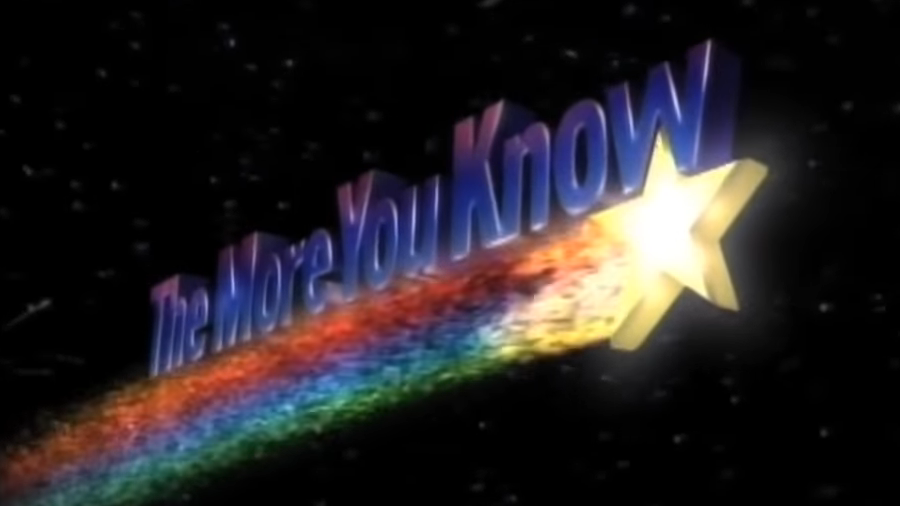 4KB
Heap
6KB
(not in use)
7KB
8KB
Address Space
32
2/14/2022
CMPU 334 -- Operating Systems
Referring to Stack Segment
Stack grows backward
Extra hardware support is needed
The hardware checks which way the segment grows
1 positive direction
0 negative direction 
To calculate negative offset
Get virtual address segment offset (offset bits from addr.)
Subtract maximum segment size from offset to get negative offset
Add negative offset to base to get physical address
Segment  Base	Size   Grows Positive?
             (4k max)

 Code	  32K	 2K        1             
 Heap	  34K	 3K        1 
 Stack	  28K	 2K        0
Segment Register(with Negative-Growth Support)
(not in use)
26KB
Stack
28KB
(not in use)
Physical Memory
33
2/14/2022
CMPU 334 -- Operating Systems
Support for Sharing
Segments can be shared between address spaces
Code sharing is still in use in systems today
 With extra hardware support
Extra hardware support adds Protection bits
A few more bits per segment to indicate permissions of read, write and execute
Segment  Base	Size  Grows Positive?  Protection
 Code	  32K	 2K        1           Read-Execute             
 Heap	  34K	 2K        1           Read-Write 
 Stack	  28K	 2K        0           Read-Write
Segment Register Values(with Protection)
34
2/14/2022
CMPU 334 -- Operating Systems
Fine-Grained and Coarse-Grained
Coarse-Grained means segmentation in a small number
 e.g., code, heap, stack
Fine-Grained segmentation allows more flexibility for address space in some early systems
To support many segments, hardware support with a segment table (kept in memory) is required
OS could better learn which segments are in use to utilize memory efficiently
35
2/14/2022
CMPU 334 -- Operating Systems
OS support: Fragmentation
Compacted
Not compacted
External Fragmentation: little holes of free space in physical memory that make it difficult to allocate new segments
There is 24KB free, but not in one contiguous segment
The OS cannot satisfy the 20KB request

Compaction: rearranging the exiting segments in physical memory
Compaction is costly
Stop running process
Copy data to somewhere
Change segment register value
0KB
0KB
Operating System
Operating System
8KB
8KB
16KB
16KB
Allocated
(not in use)
24KB
24KB
Allocated
32KB
32KB
(not in use)
Allocated
40KB
40KB
(not in use)
(not in use)
48KB
48KB
56KB
56KB
Allocated
64KB
64KB
36
2/14/2022
CMPU 334 -- Operating Systems
Segmentation Summary
Allows for dynamic relocation
Better support for large address spaces
Avoids internal fragmentation
Segmentation is fast
Well suited to hardware	
Base and bound registers for each segment
Optional protection bits for each segment
External fragmentation is still a major concern
Still not flexible enough
E.g., a large but sparsely-used heap
37
2/14/2022
CMPU 334 -- Operating Systems